Data visualizer for CommCare
Intership-linked project with Dimagi to assist CommCare users with visualizing their data.
By: Faieez White
               Supervisor: Prof. William Tucker
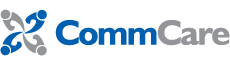 an open source platform designed for front line workers globally to help with gathering and distributing data.
Project  Recap
PROBLEM 
Need to visualize data to perform better  analysis.
SOLUTION 
CommChart is an open source web application that allows a user to visualize data in the form of charts.
Project Plan
Term 1: Research, user requirements, requirements analysis

Term 2: Design, user interface specification, prototype

Term 3: Implementation

Term 4: Testing
		- Function test
		- Platform independence test
		- Integration test
Testing
Unit test
Testing each function that makes up the charting web application.

Platform independent test
Testing the web application’s ability to adjust to different device screen dimensions.
Test script for data retrieval API
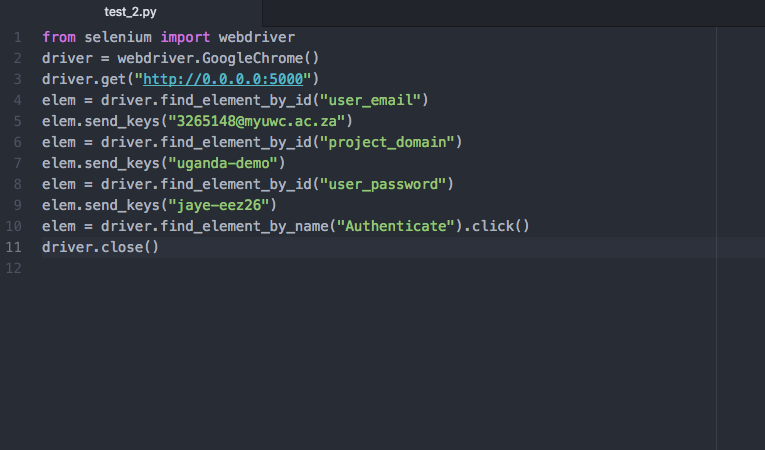 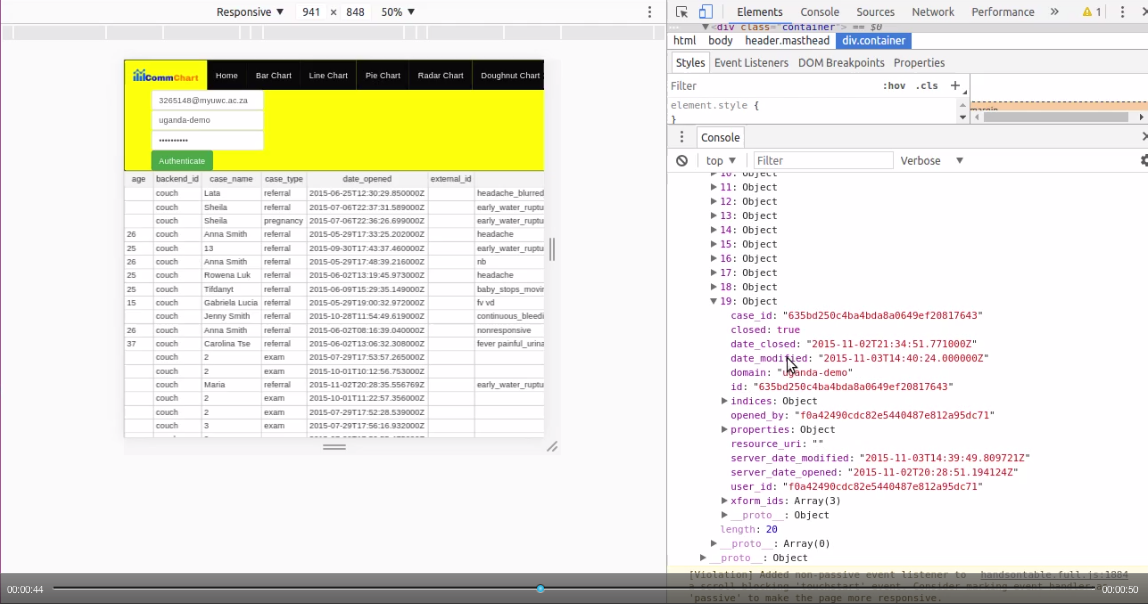 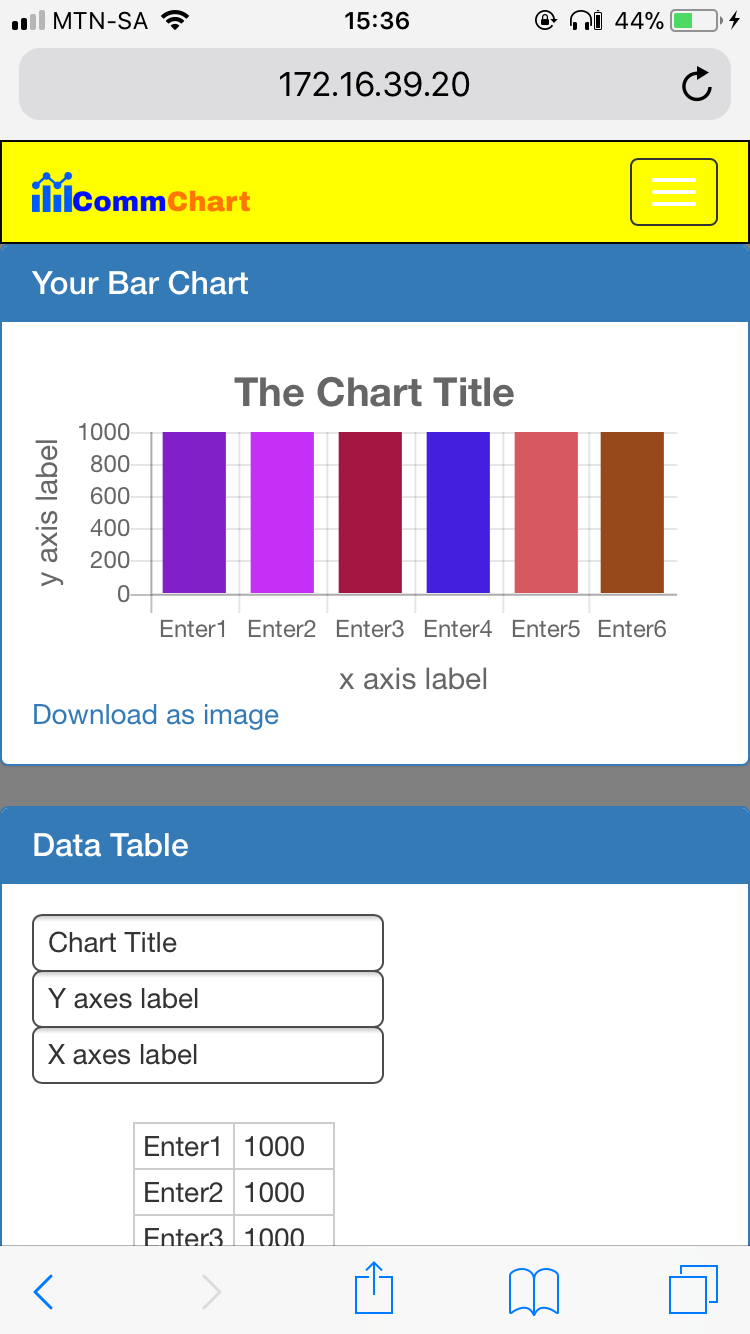 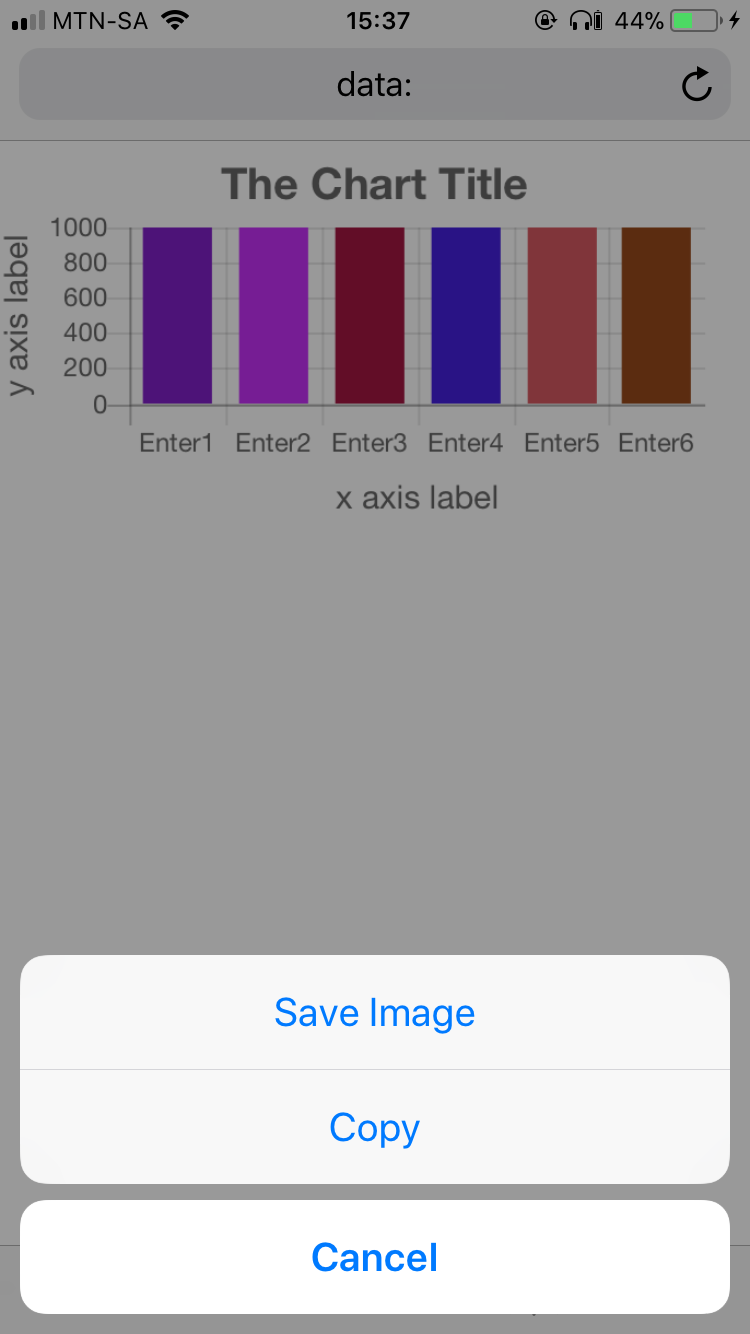 Challenges with platform independence
Unable to copy and paste successfully on mobile device every time.
Virtual keyboard on mobile device does not show up successfully every time.
Future work
Fix the platform independence challenges.
Present the prototype to Dimagi.